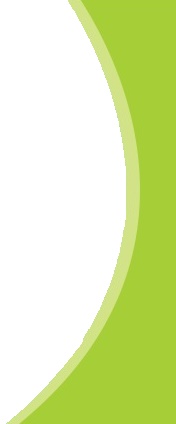 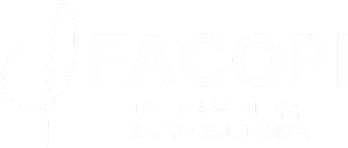 Objetivos e Metas
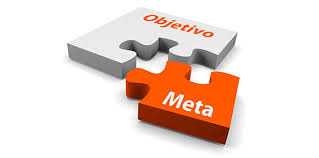 Prof.: Fábio Pinheiro
Aula: Objetivos e Metas
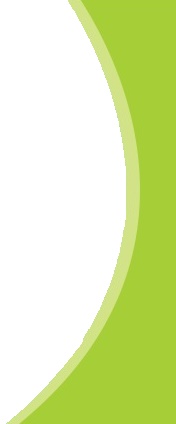 OBJETIVOS
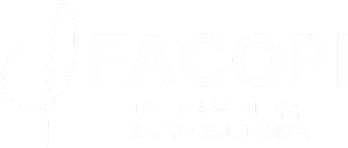 Os objetivos dão descrições concretas de onde está se querendo chegar, ou o que se está se tentando alcançar, ou seja, o propósito. O objetivo é estratégico e abrangente.

No que tange a vida pessoal pode significar cursar uma nova faculdade, emagrecer, dar um salto na vida financeira, casar, ter filhos, começar um hobby. O objetivo são os sonhos, o que nos move e que nos motiva.

Já no que diz respeito ao ambiente corporativo, um objetivo 
pode significar a implantação de um novo sistema dentro de 
uma empresa, ou um novo software com a estipulação de uma
data, por exemplo.
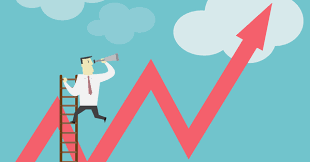 Aula: Objetivos e Metas
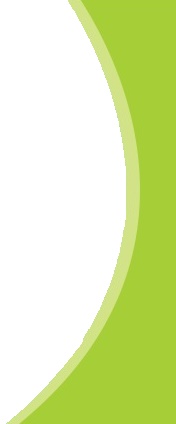 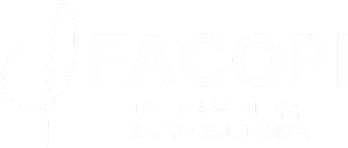 METAS
As metas são tarefas específicas para alcançar os objetivos, sendo que elas são temporais, ou seja, estipulam prazos.

Por exemplo, se o seu objetivo é ficar rico, sua meta será traçar caminhos que te levarão à riqueza, como administrar melhor seu dinheiro e ter uma fonte de renda extra nos próximos cinco anos. Quando metas são atingida, você consegue os seus objetivos.

Outro exemplo: você quer tornar sua empresa mais conhecida no mercado. 
Esse é o seu objetivo. Suas metas serão criar meios de comunicação entre
sua corporação e o público alvo e investir em um marketing eficaz por seis
meses.
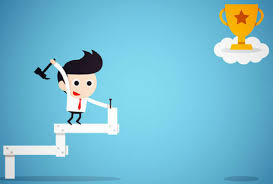 Aula: Objetivos e Metas
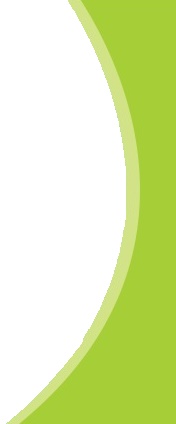 OBJETIVOS X METAS
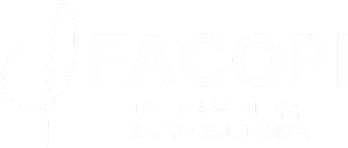 Sendo assim, a diferença entre objetivo (que é o que você pretende fazer e/ou alcançar) e de metas (que é a especificação desses objetivos quantitativamente) fica claro. O objetivo é o que você quer alcançar, e as metas estipulam os passos e prazos para a realização do objetivo.
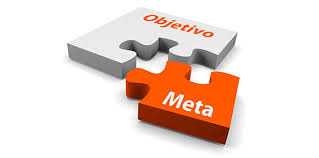 Aula: Objetivos e Metas
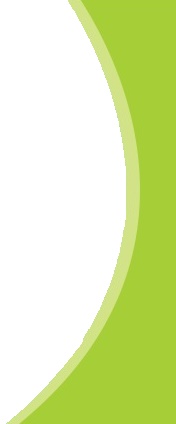 MODELO S.M.A.R.T
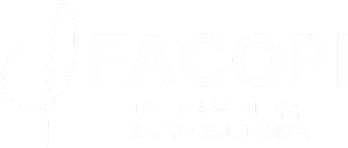 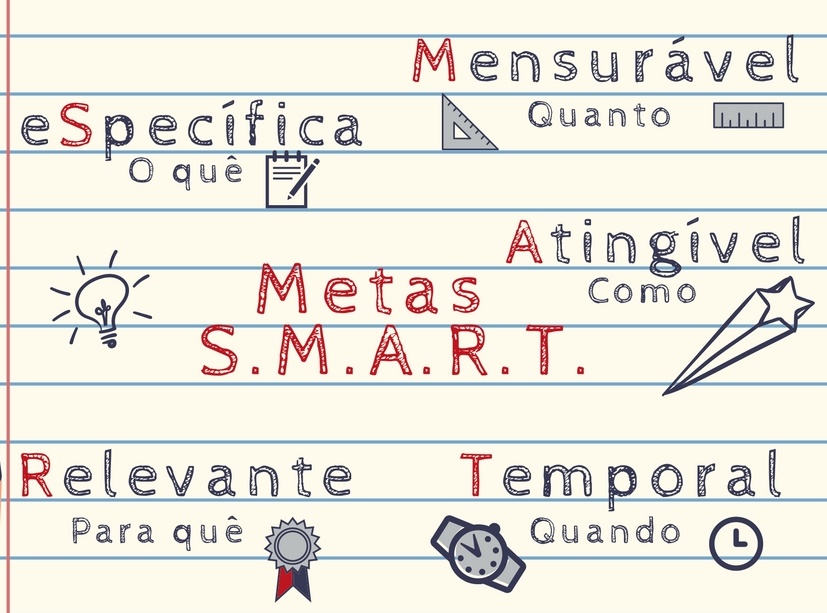 O sistema de Metas S.M.A.R.T pode te ajudar a se planejar de forma mais eficaz. De maneira fácil e intuitiva. O sistema utiliza práticas para planejar e gerenciar metas pessoais, profissionais ou empresariais.
Aula: Objetivos e Metas
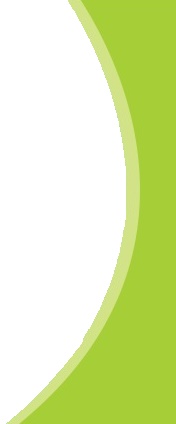 MODELO S.M.A.R.T
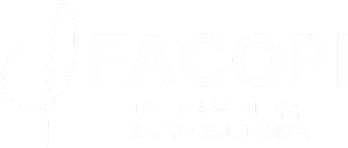 S: Específica (Specific)

Quando uma meta é específica, significa que tira qualquer possibilidade de ambiguidade de seu entendimento. A intenção é facilitar ao máximo a criação de atividades e avaliações desta meta em um futuro próximo.

Perguntas que podem te ajudar a definir este item: 
O que? Por quê? 
Quem? Onde? Qual é?
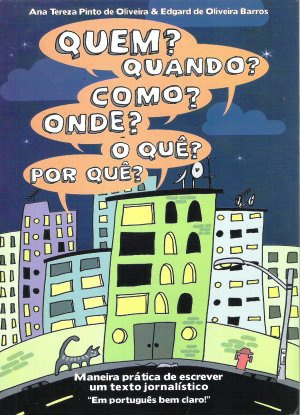 Aula: Objetivos e Metas
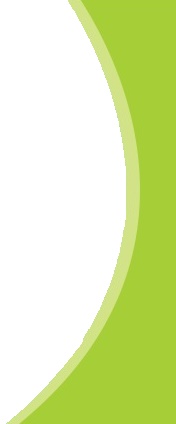 MODELO S.M.A.R.T
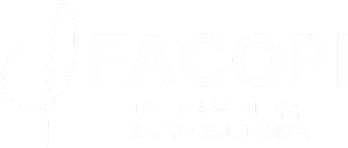 M: Mensurável (Measurable)
Toda meta precisa ser mensurável. Este é um critério importante para definir se ela realmente foi alcançada . Se a meta não pode ser medida, quer dizer que ela nunca será alcançada.

Perguntas que podem te ajudar a definir este item: 
Quanto custa? 
Baseado em que valor eu saberei que essa meta  foi atingida?
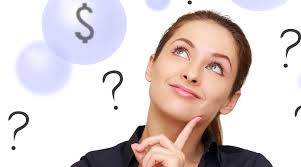 Aula: Objetivos e Metas
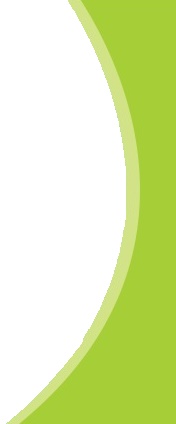 MODELO S.M.A.R.T
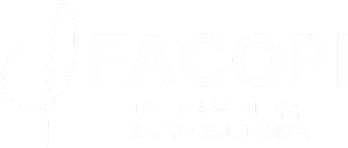 A: Alcançável (Attainable)

Ter uma meta difícil demais pode desmotivá-lo, assim como uma meta fácil demais. A difícil pode parecer inalcançável e a fácil que você se subestima.

Perguntas que podem te ajudar a definir este item: 
Como saberei se a meta foi atingida? 
Baseado em qual parâmetro?
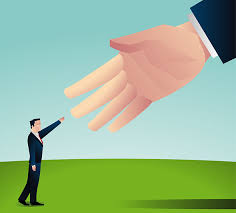 Aula: Objetivos e Metas
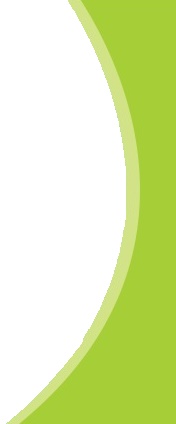 MODELO S.M.A.R.T
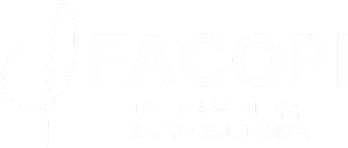 R: Relevante (Relevant)

Uma boa meta é aquela que traz grandes propósitos à empresa. E, na pratica, apenas o empreendedor ou responsável pela empresa saberá se a meta é relevante ou não para tal.

Alguns critérios que podem ser levados em consideração são o impacto nas métricas (faturamento, número de clientes, etc.) timing e se o conjunto de metas faz sentido para o planejamento da empresa.
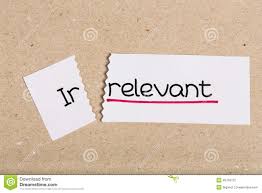 Aula: Objetivos e Metas
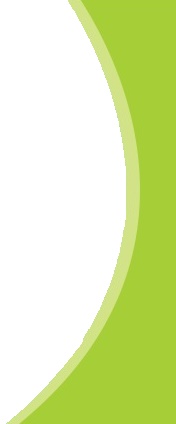 MODELO S.M.A.R.T
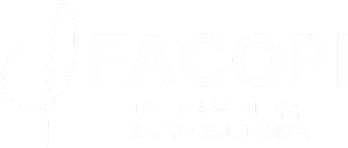 T: Temporal (Time-bound)

As metas são passos de um planejamento completo. Por este motivo é importante colocar prazo em cada um dos passos. Se você não organizar o seu tempo, com toda certeza, o final será prejudicado
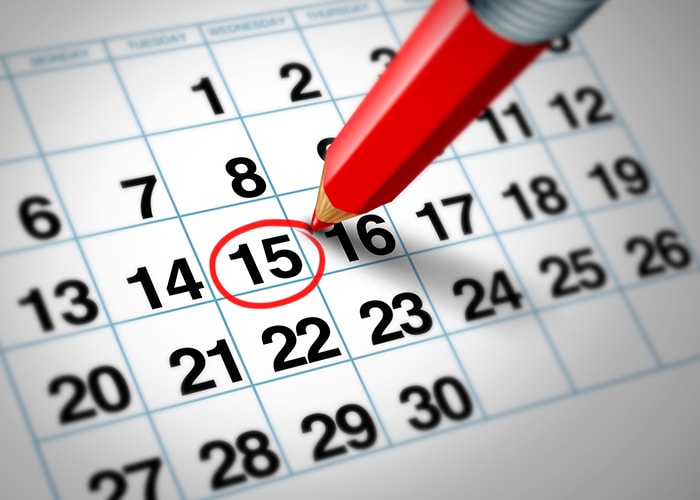 Aula: Objetivos e Metas